Please sit in groups according to your department.
Essential Classroom Skills for ACT Success
Essential Question
Why are college career readiness skills important?
Lesson Objectives
Develop an understanding of authentic strategies that support the skills needed for success in college or career setting.

Discuss and commit to an authentic strategy in your own subject area that supports college and career readiness skills.
Chalk Talk
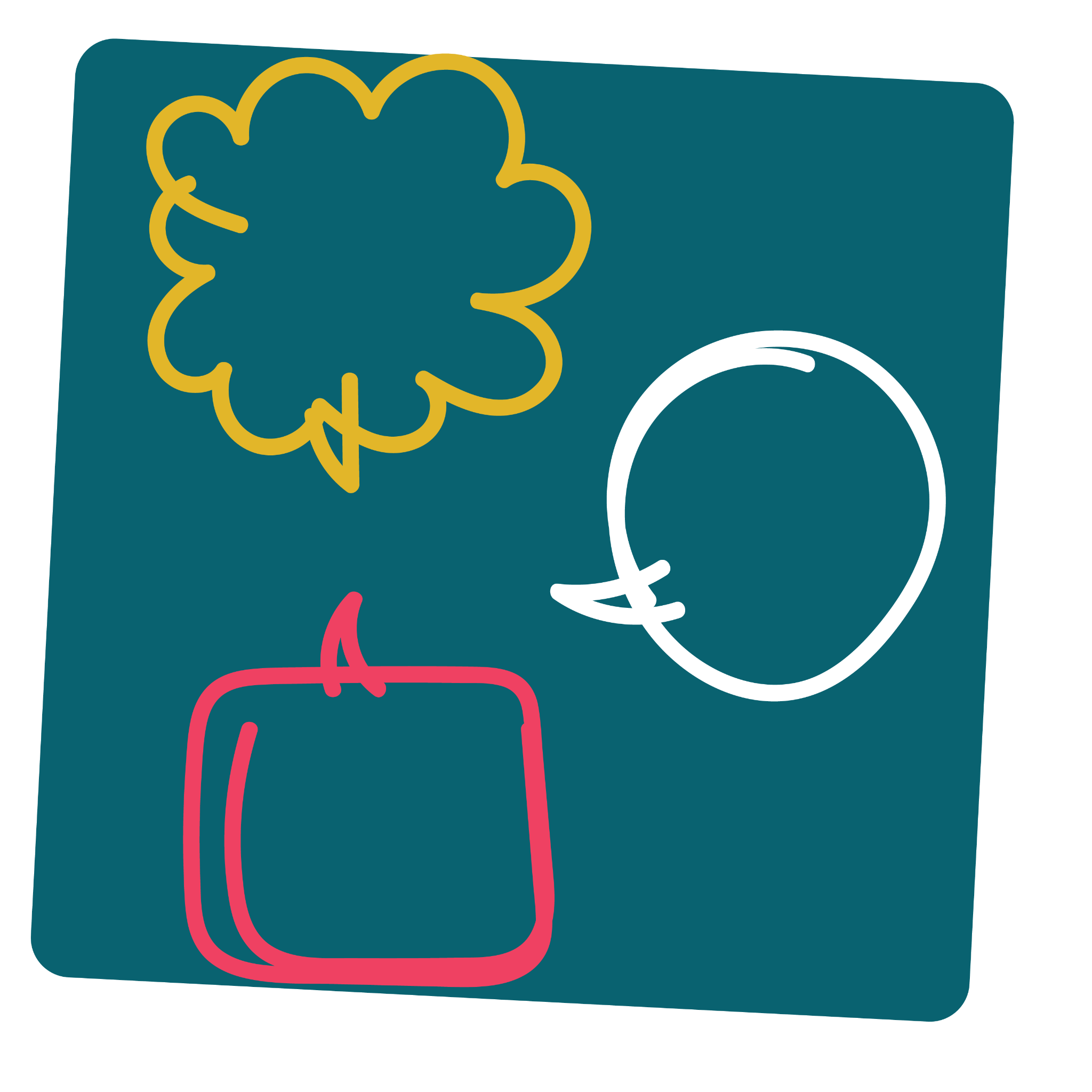 Use the markers provided, and without talking to your neighbors, answer the following question on your poster paper. Feel free to respond in writing to what other participants contribute.

In your area/discipline, what skills do your students need to prepare them for college and career readiness exams, such as the ACT/SAT?
[Speaker Notes: K20 Center.(n.d.).Chalk Talk .Strategies.https://learn.k20center.ou.edu/strategy/197]
Chalk Talk
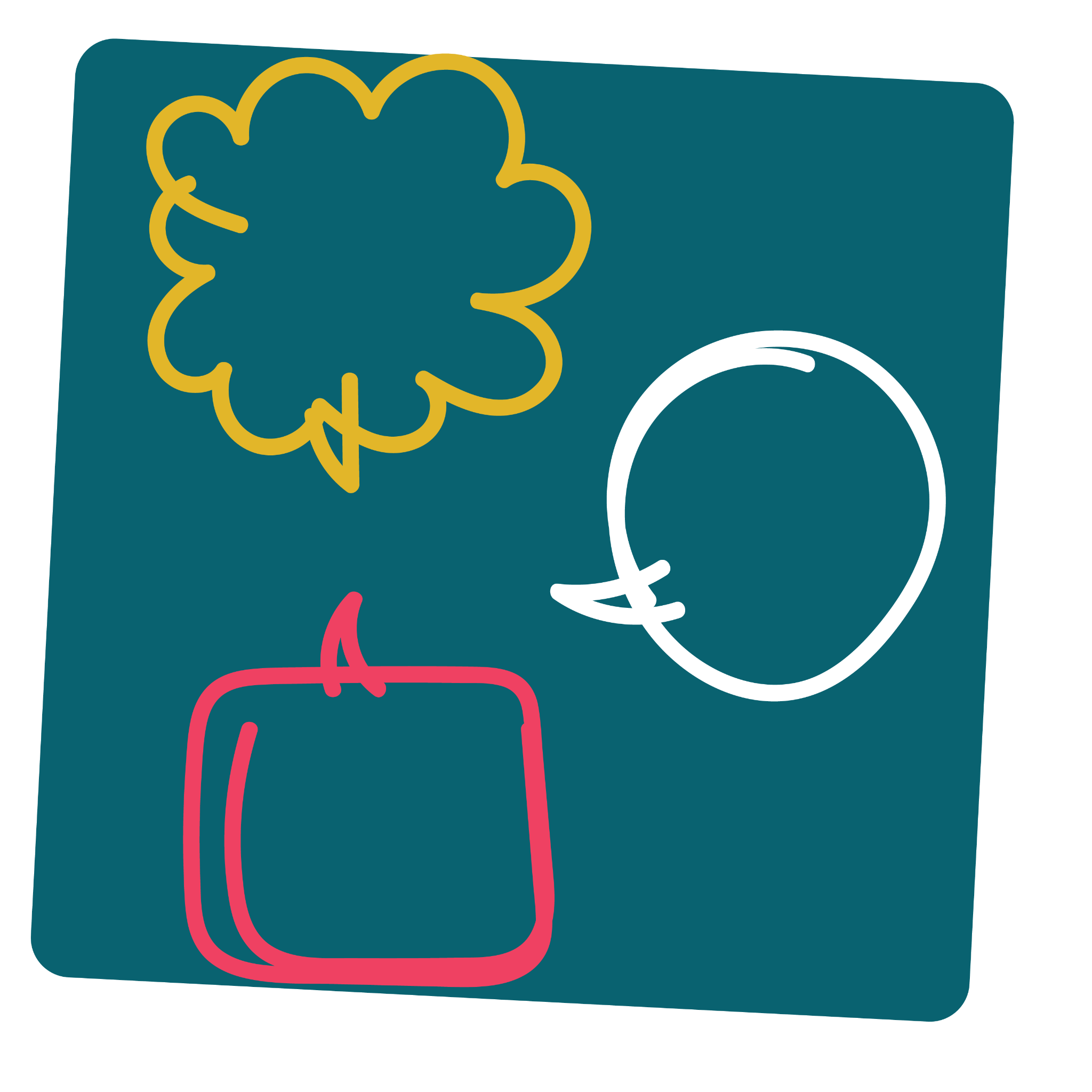 In your area/discipline, what skills do your students need to prepare them for college and career readiness exams, such as the ACT/SAT?
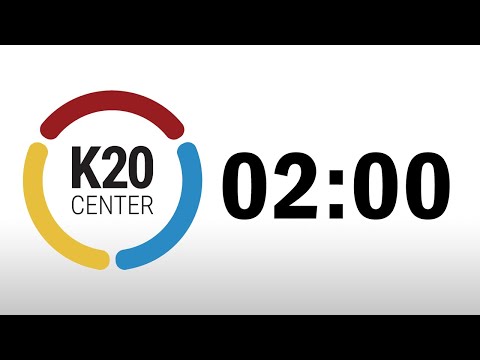 [Speaker Notes: K20 Center.(n.d.).Chalk Talk .Strategies.https://learn.k20center.ou.edu/strategy/197]
Chalk Talk
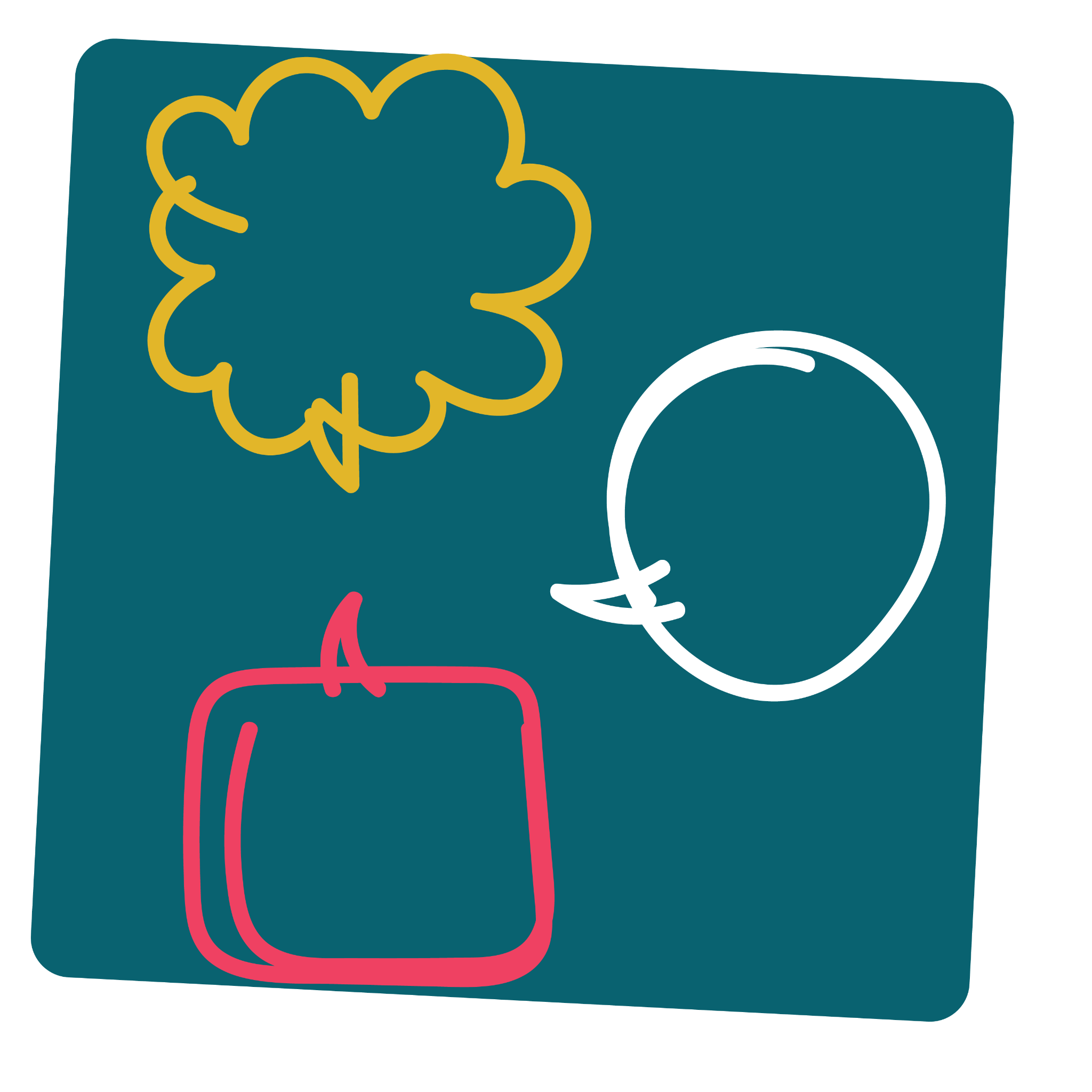 What did you notice about what your group wrote?

What are you wondering now?
[Speaker Notes: K20 Center.(n.d.).Chalk Talk .Strategies.https://learn.k20center.ou.edu/strategy/197]
Instructional Strategy Card
Take time to read through your strategy card.
As a group discuss these questions:
What skills can students gain from this strategy?
How might these skills be useful when taking a standardized test?
[Speaker Notes: Whole group: we go to the groups to work with them on using the skills each strategy shows. Focusing on the skill.]
ACT Practice Questions
Based on the skills students gain from the instructional strategy, explain how they could apply those skills to the sample ACT questions for your content area.
ACT
I’ve Got Skills
Your subject’s strategy emphasizes a skill which is needed for success on standardized tests.
E.g. Science strategy: WIS-WIM
Skill: Interpreting graphs, tables, & figures
Using this strategy in your classes will enhance that skill needed for standardized tests.
[Speaker Notes: Say that the strategy should not be used on the ACT because of timing.  However, building that skill in classrooms is the goal.]
I Notice, I Wonder
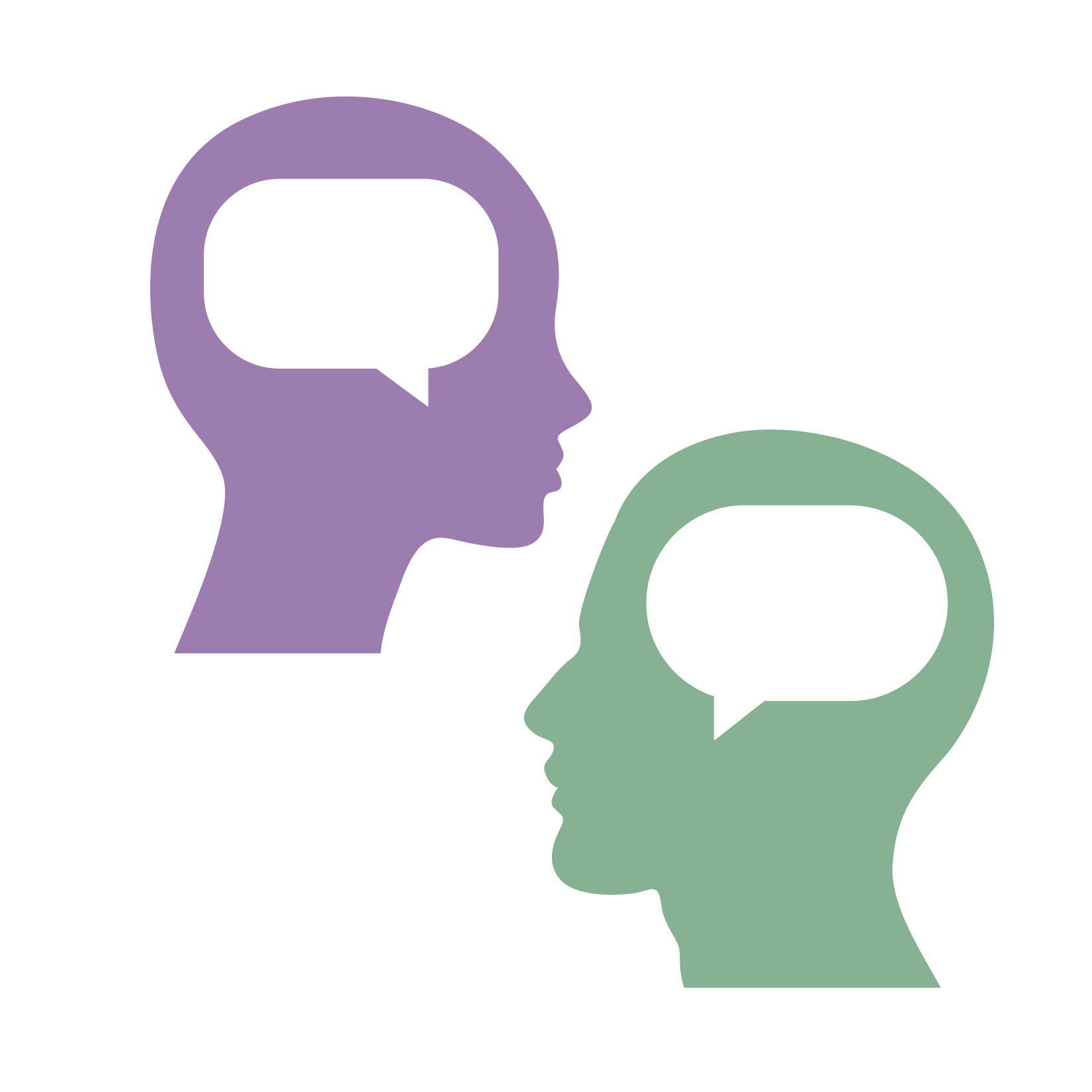 Think about the instructional strategy you studied and how it emphasizes a skill that will help students succeed on standardized tests.
As a group discuss the strategy using the sentence stems:
I notice…
I wonder…
[Speaker Notes: K20 Center.(n.d.). I Noticed, I Wondered.Strategies.https://learn.k20center.ou.edu/strategy/180]
Authentic Learning and Teaching
Considering your instructional strategy, read through the infographic and circle the skills you used during your ACT activity.
Why does making test prep authentic enhance a student’s college and career readiness skills?
[Speaker Notes: 1 min Think about the skills you used during the ACT activity 
2 min Pair Talk with partner about the skills you circled and why authentic test prep enhances a student’s college and career readiness skills
2 min Share]
Your Turn
Think about an instructional strategy you learned about today.
How could you incorporate that instructional strategy so that it authentically supports critical thinking and analysis?
3 Stray, 1 Stay
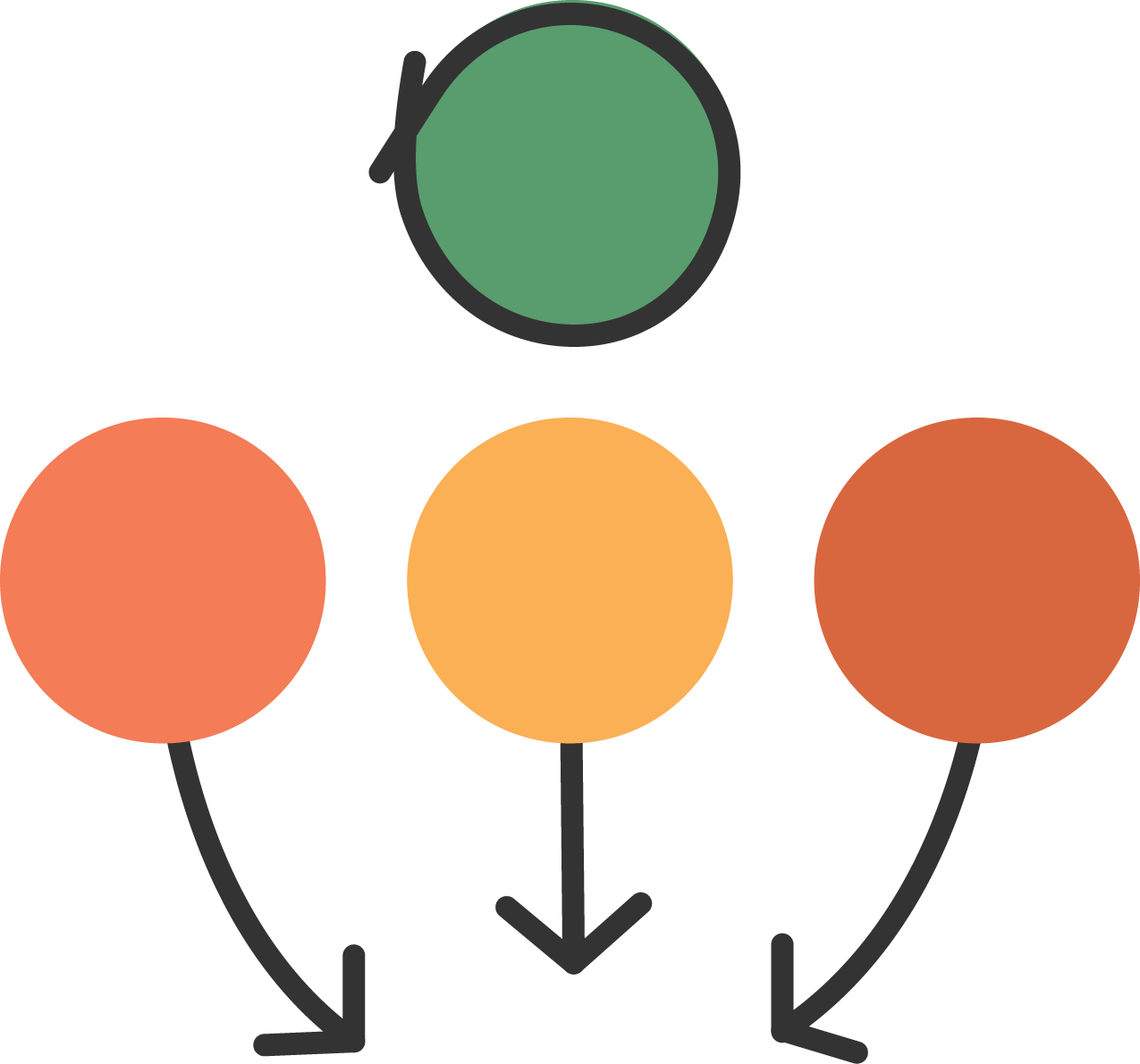 Some members of your group will stay and some will stray.
Once in your new group, take turns sharing about the instructional strategy and how you would implement in in your classroom. 
Record the new ideas from other members in your group.
[Speaker Notes: K20 Center. (n.d.). 3 Stray, 1 Stay. Strategies. https://learn.k20center.ou.edu/strategy/85]
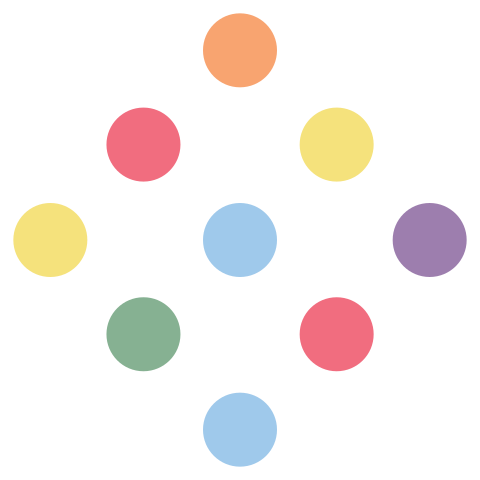 Point of Most Significance (POMS)
Think about everything we just discussed in this session.

What was the point of most significance?
[Speaker Notes: K20 Center.(n.d.). Point of Most Significance (POMS).Strategies.https://learn.k20center.ou.edu/strategy/101]